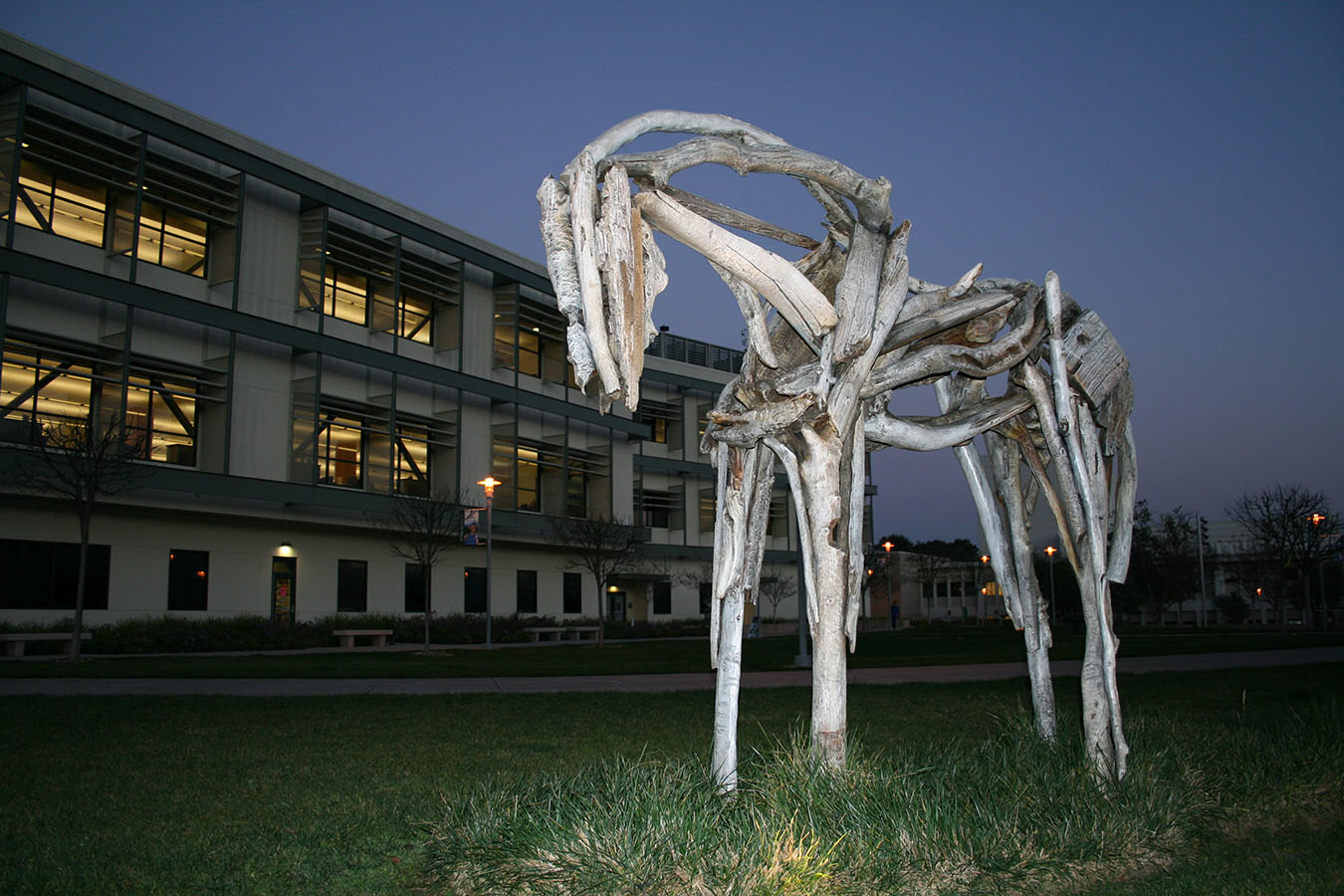 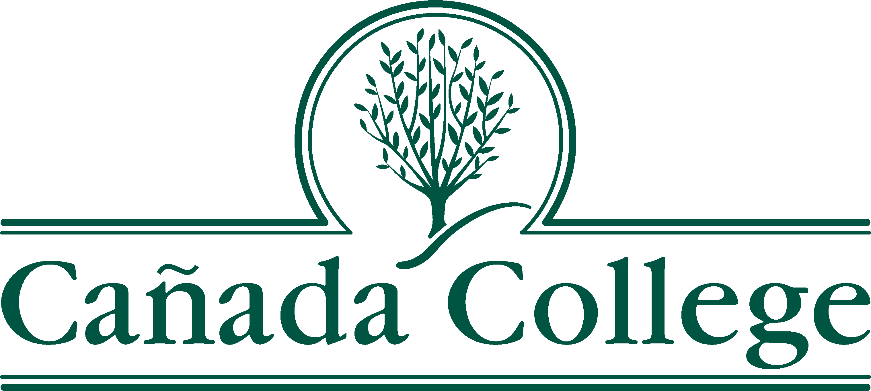 SEM Outreach
Academic SenateDecember 10, 2020
Prepared by the Office of Planning, Research & Institutional Effectiveness, Outreach, High School Transition/Dual Enrollment and Marketing
Marketing & Outreach Collaboration
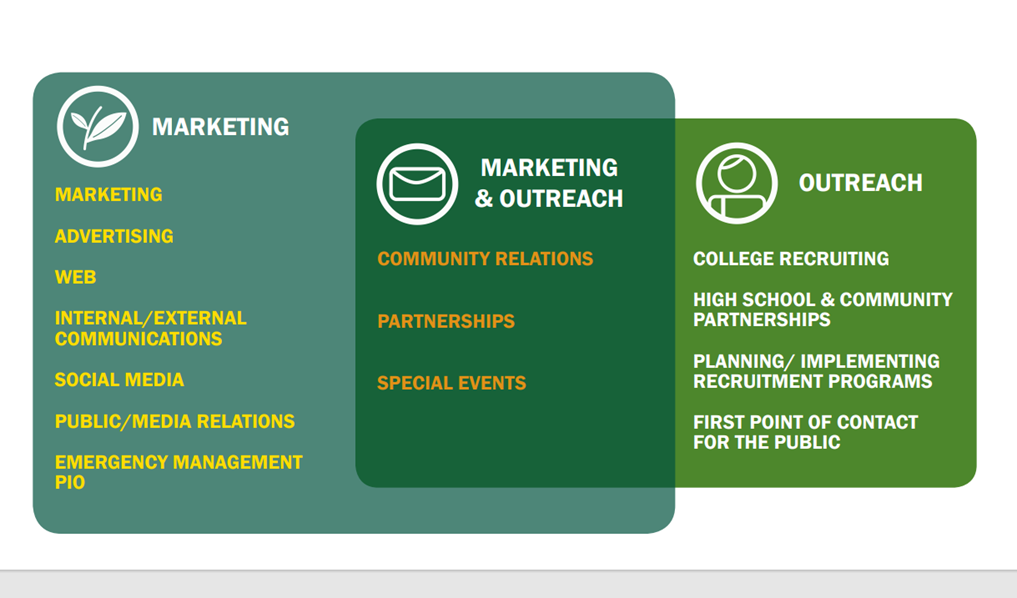 SEM Priority Plan & Progress
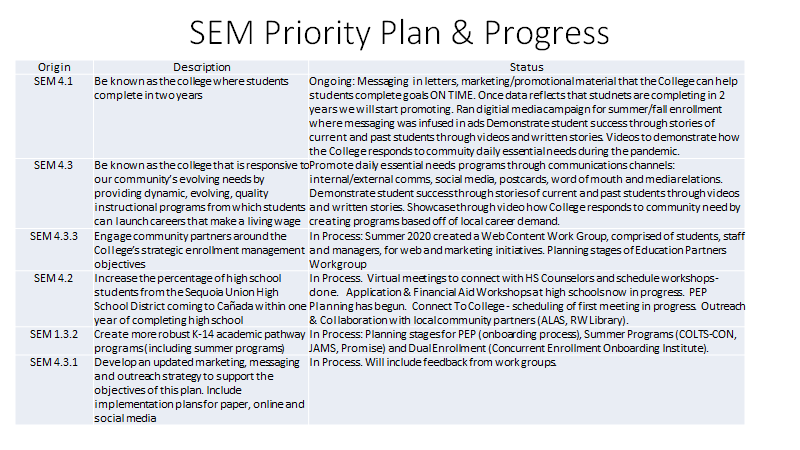 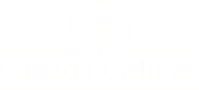 SEM Priority Plan & Progress
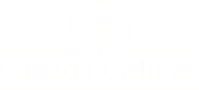 Areas Of Current Focus To Reach Underserved Communities
East Palo Alto (EPA Academy & KIPP Valiant Middle School)
Redwood High School
Undocu-Community (Half Moon Bay - ALAS)
Dual Enrollment
Promise Scholars Program
Cañada presence in downtown Menlo Park & Redwood City
STEM Center
Athletics
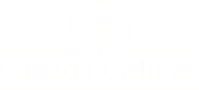 Promise Scholars Program Metrics
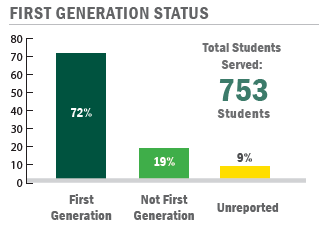 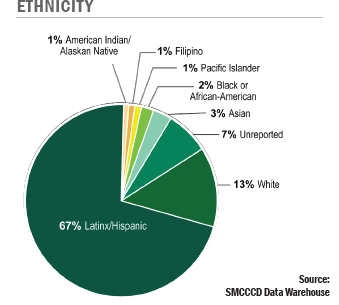 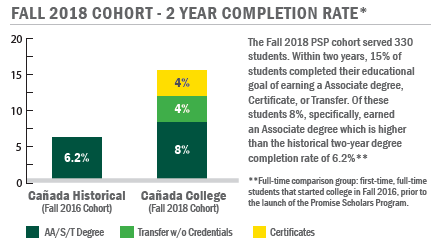 Dual Enrollment- Prioritizing Equity
Access to Early College Access is NOT EQUITABLE​

Disparities in student access- Black and Latinx student​
Students coming from a home with college-educated parents are overrepresented
Shifting the Narrative:

Create a College Going Culture
Less time to a college degree. ...
Be college-ready. ...
Finish requirements first. ...
Figure out your future. ...
Current Initiatives: 
Engineering Pathway 				4) Enrollment Process
College Career Classes 			5) Student Support Programs
Adult School Programming			6) Outreach/Marketing
Demonstrating Student Success
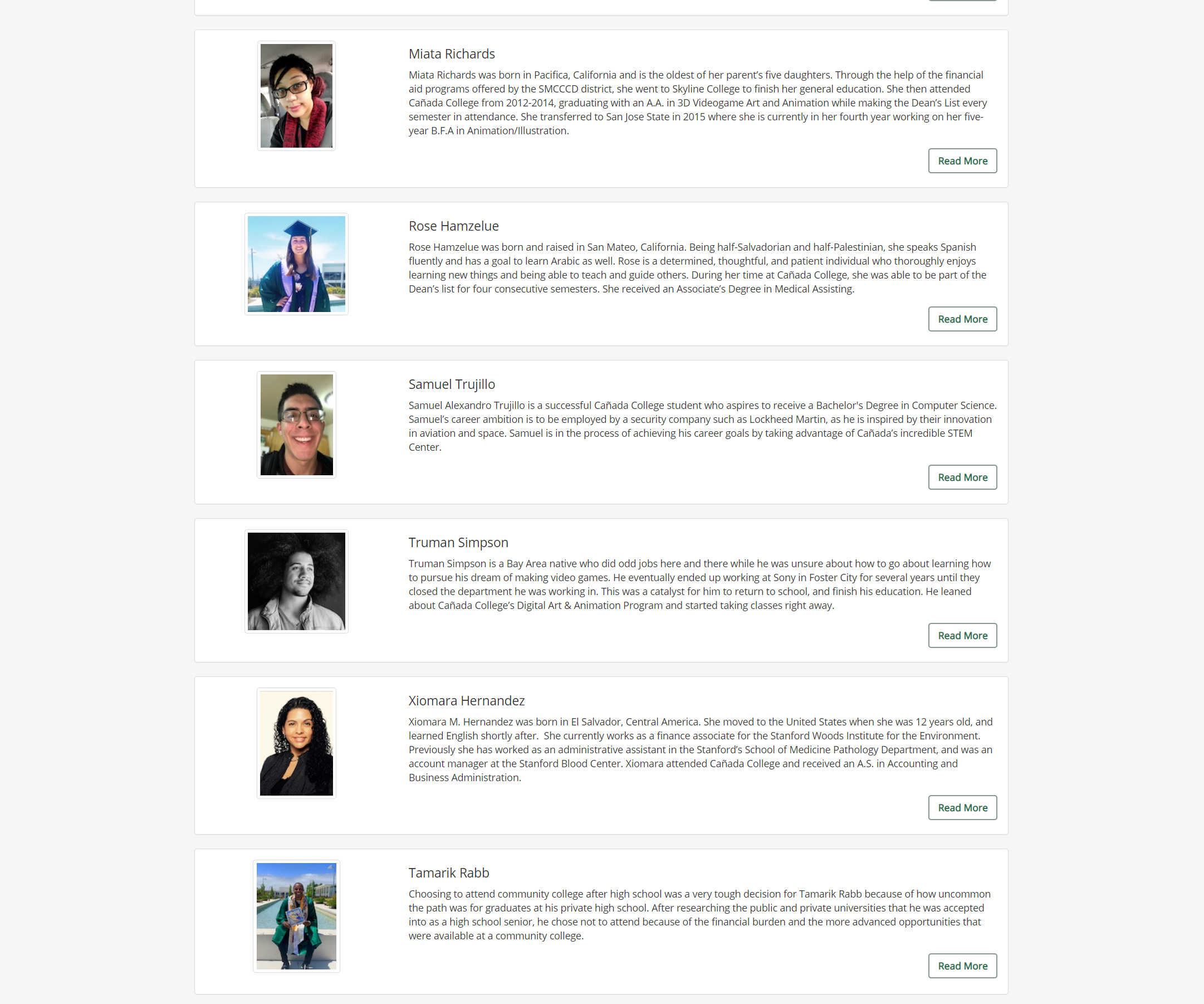 Prospective students seeing themselves in our students
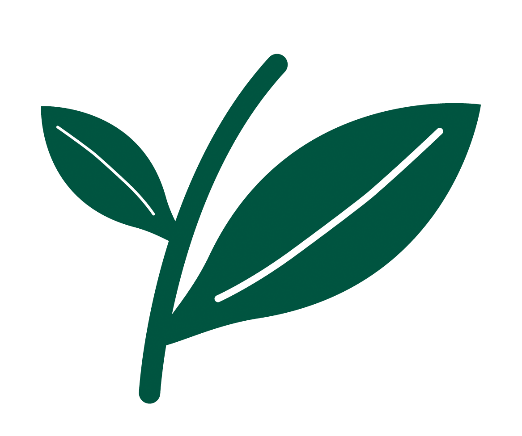 Marketing
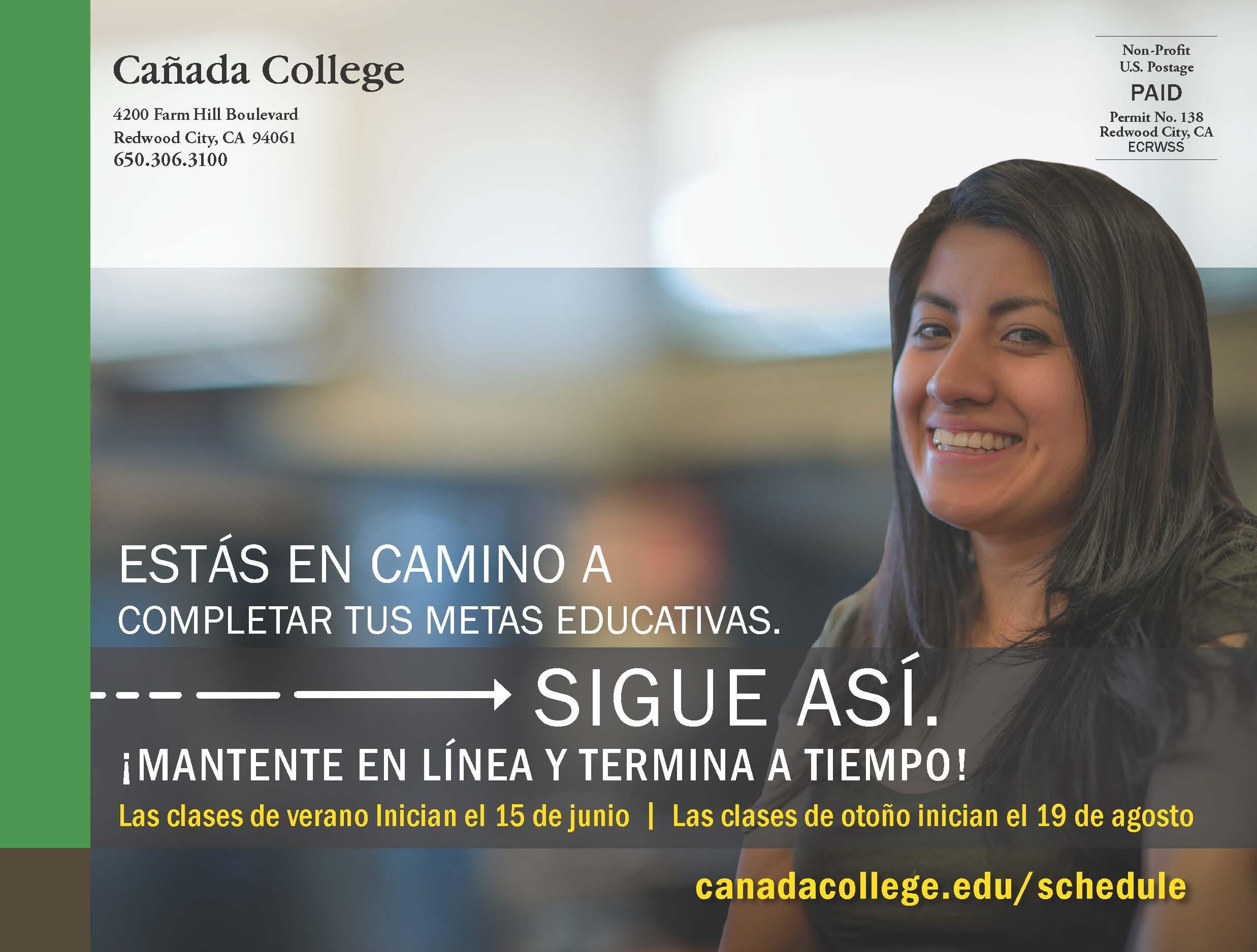 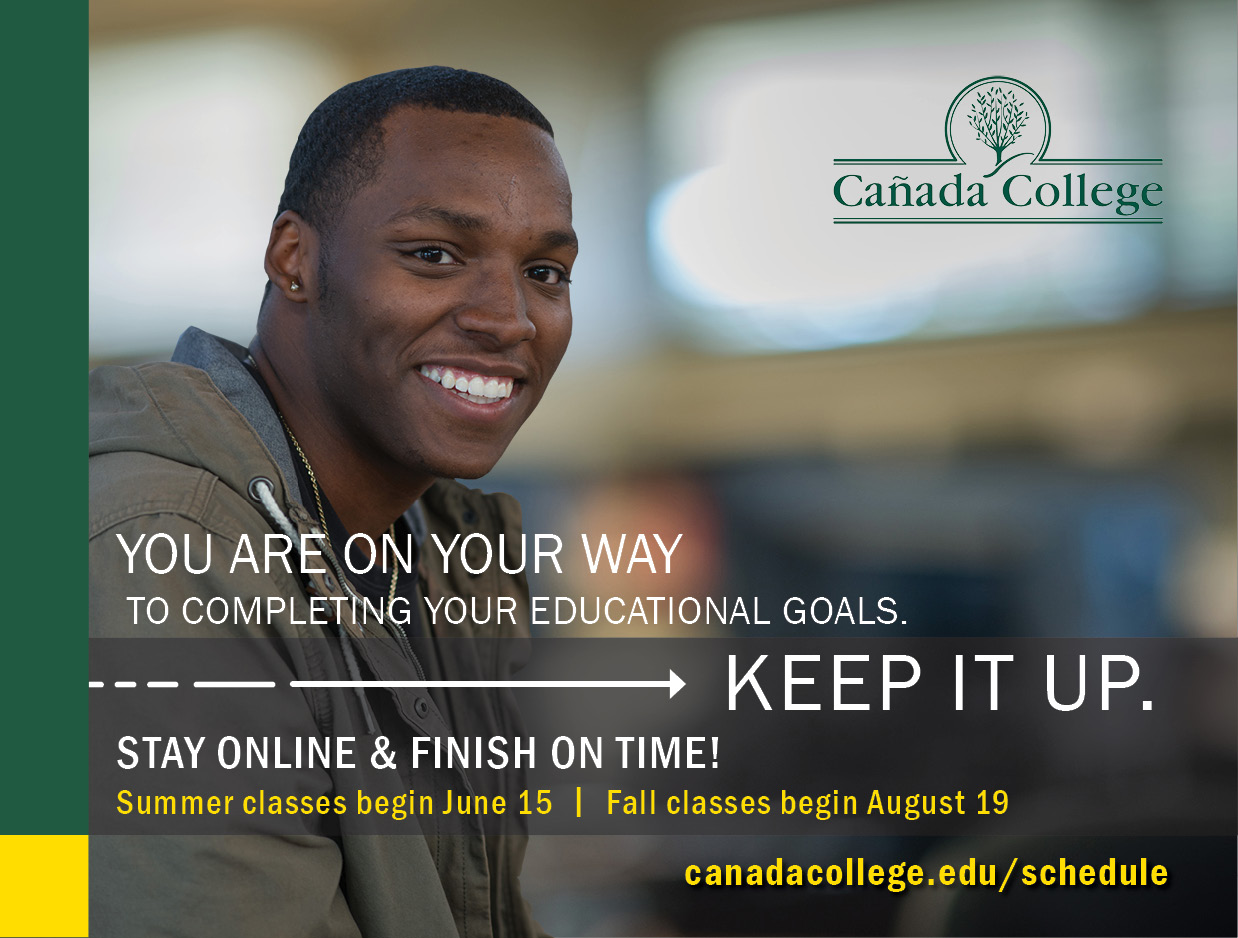 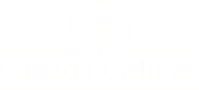 Marketing
Social Media Advertising on Facebook & Instagram
Streaming Video on YouTube
Streaming Radio on Spotify 
Direct Mailing Postcards

Messages in English & Spanish
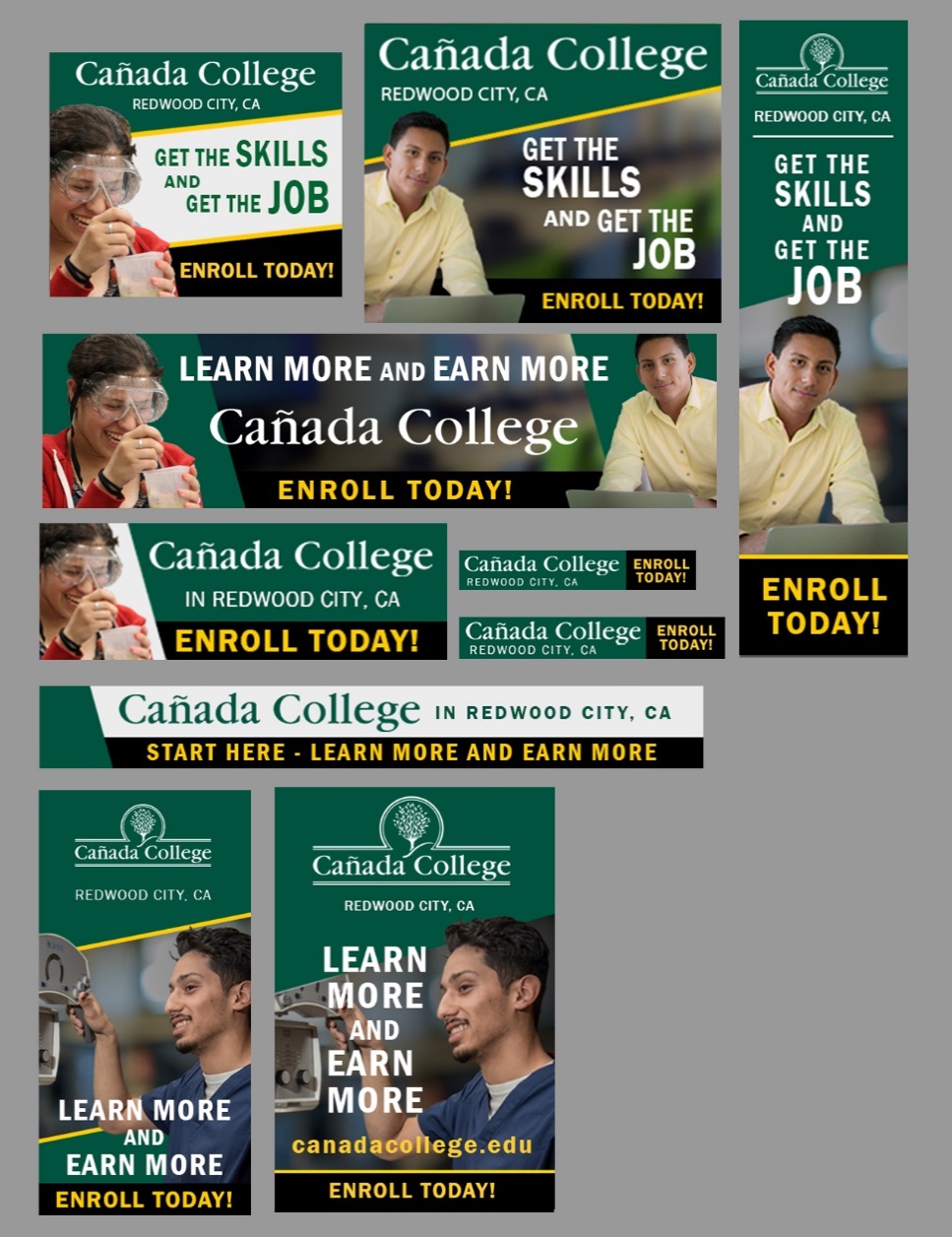 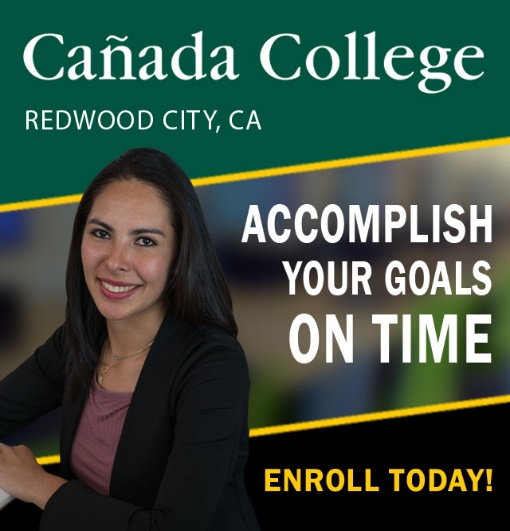 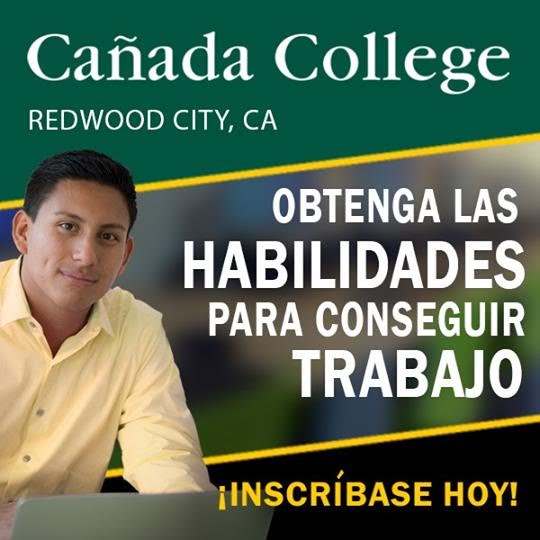 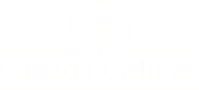 Marketing
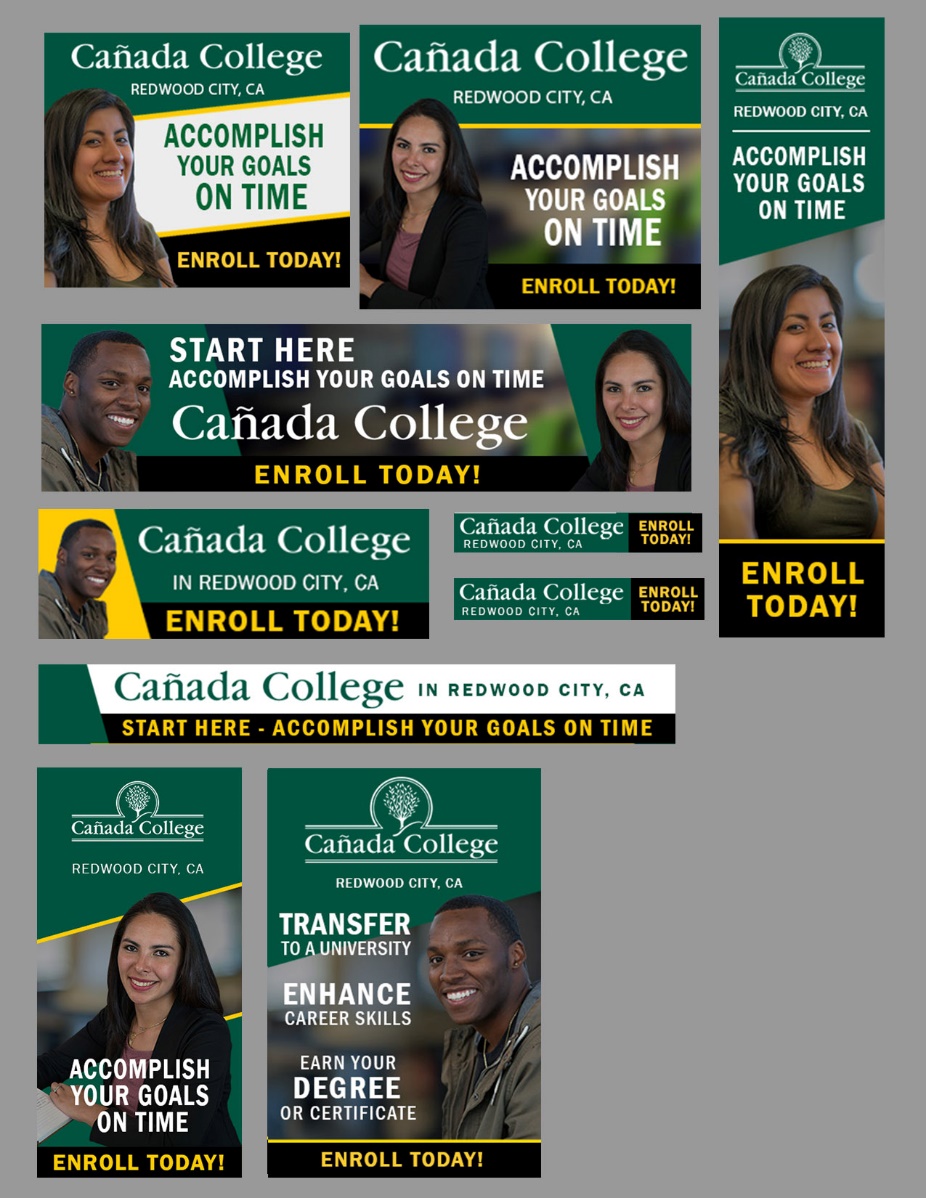 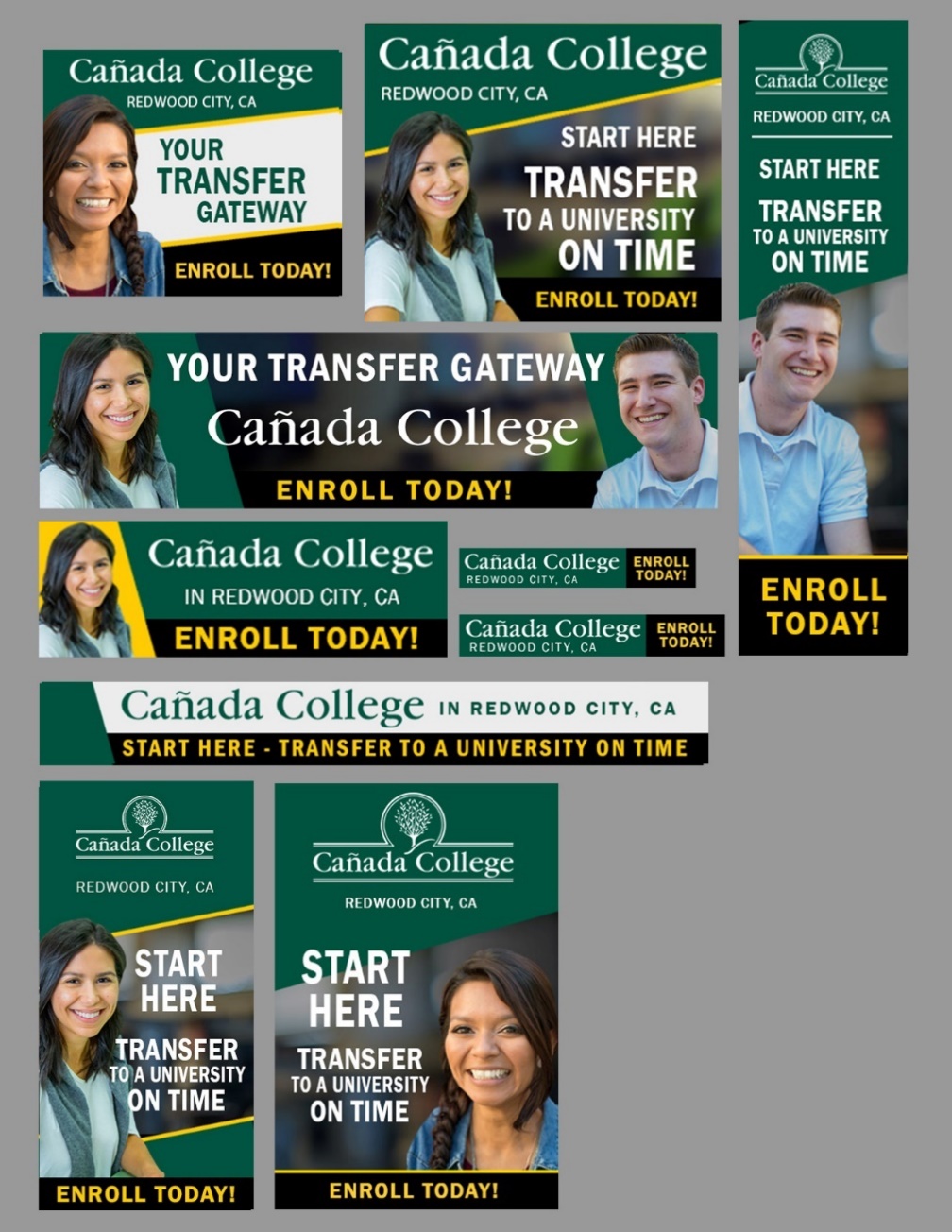 Service Area By Race/Ethnicity Majority
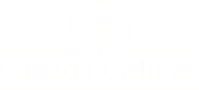 Our Communities
Native Hawaiian  and Other  Pacific Islander,  Not Hispanic or  Latinx, 1.2%
San Mateo County
Two or more races, Not Hispanic
or Latinx, 3.8%
Hispanic or  Latinx, 24.0%
Asian, Not  Hispanic or  Latinx, 29.7%
American Indian  and Alaska  Native, Not  Hispanic or  Latinx, 0.2%
White, Not  Hispanic or  Latinx, 38.4%
Black, Not  Hispanic or  Latinx, 2.1%
Source: U.S. Census Bureau and American Community Survey; 1 year estimate for 2019; Statistical Atlas
Cañada College Demographics Fall 2019
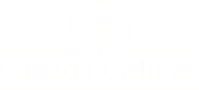 Sources: Students – District data warehouse; Employees – CCCCO Data Mart; Community – U.S. Census American Community Survey, 1-year estimate
College Employees By Major Race/Ethnicity (#)
Source: CCCCO Data Mart
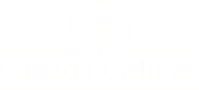 Cañada College Students Fall 2019
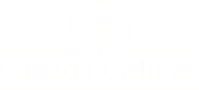 Support for an Umoja Program at Cañada
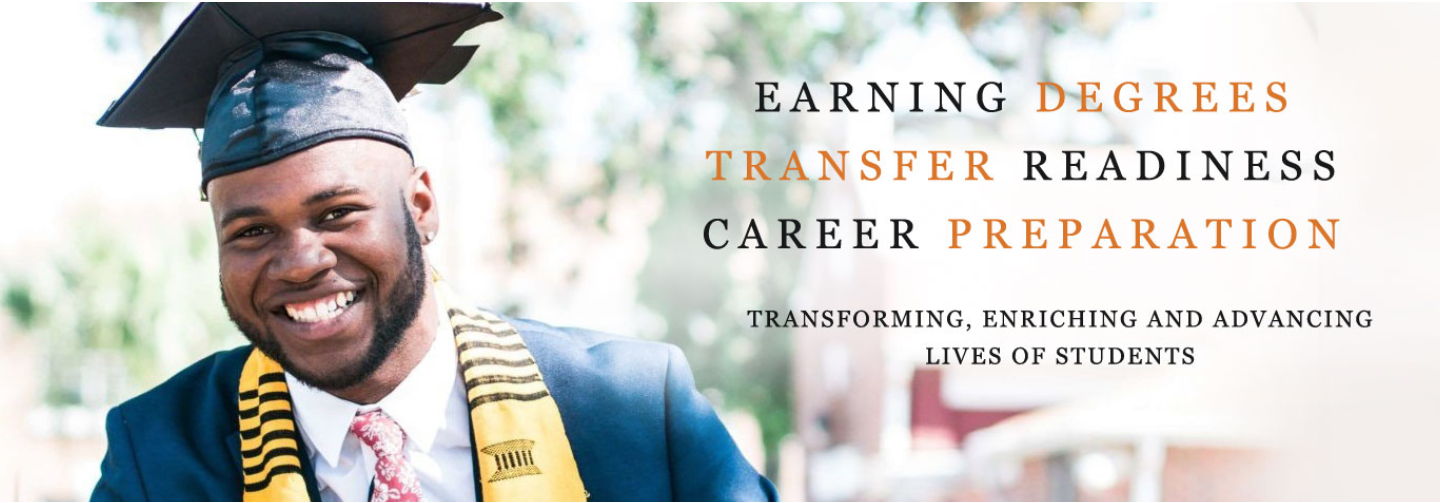 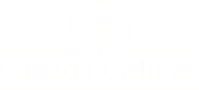 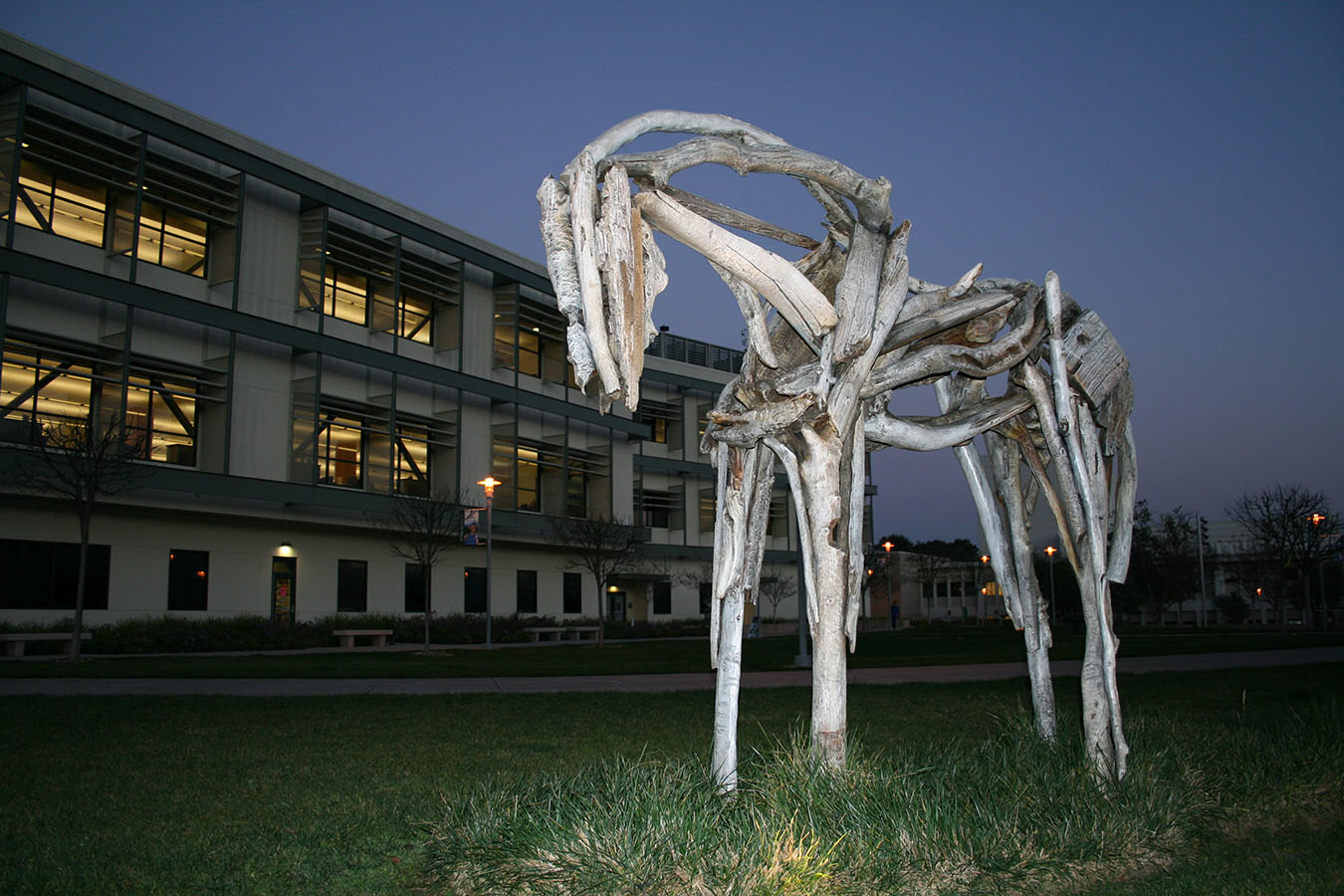 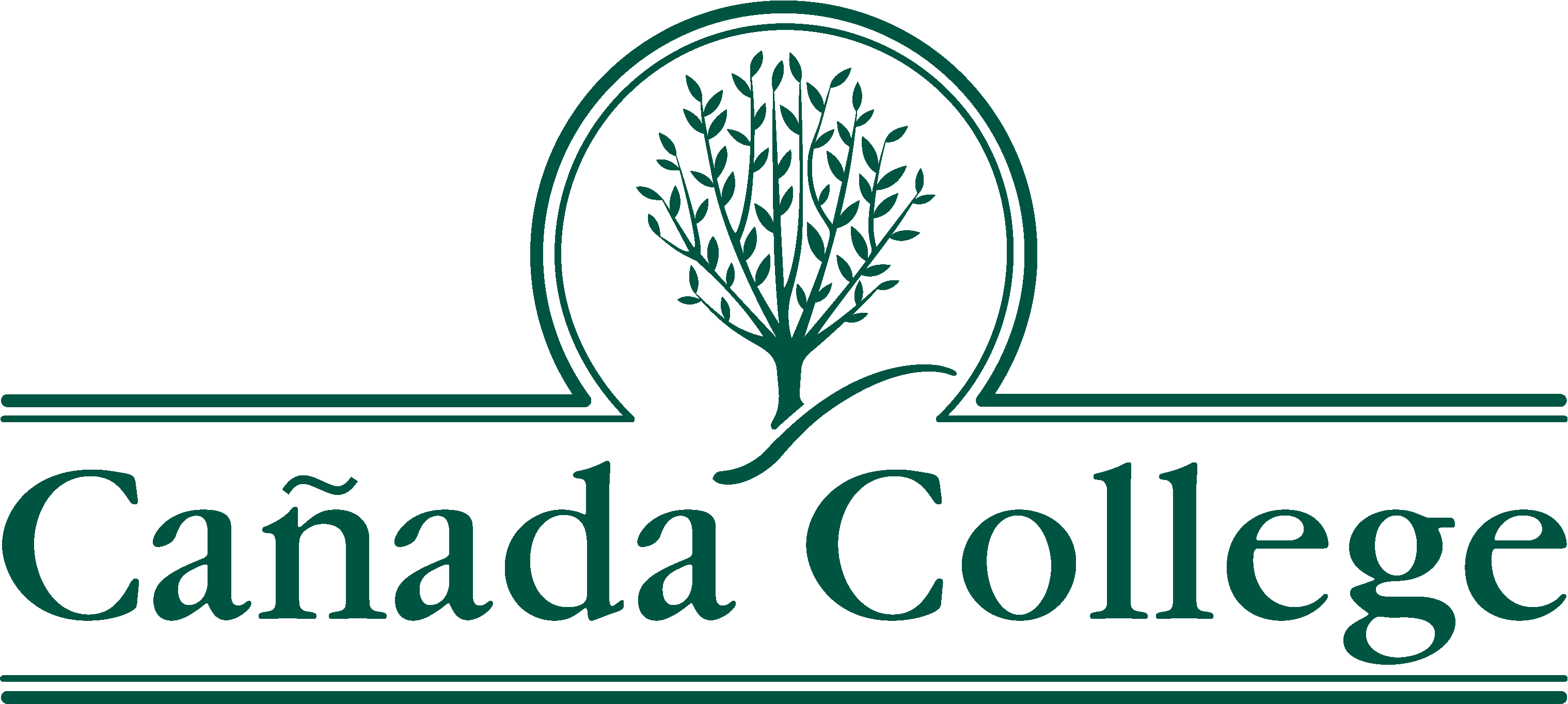 Thank you